证明线性规划可行区域是凸集
陆纪圆
凸集(convex set)
实数R上（或复数C上）的向量空间中，如果集合S中任两点的连线上的点都在S内，则称集合S为凸集。
一个集合称为凸集，若对任意的两个点，连接他们的点都在集合内，即
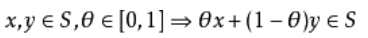 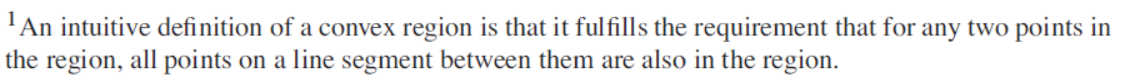 线性规划的标准形式
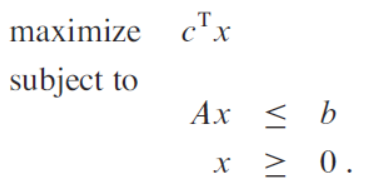 在2维空间中：
已知线段的两个端点(x1,y1),(x2,y2)，则线段上任意一点(x,y)可表示为(ax1+(1-a)x2, ay1+(1-a)y2),其中0≤a≤1。

推广至n维空间：
已知线段的两个端点X1，X2，则线段上任意一点X可表示为aX1 +(1-a) X2,其中0≤a≤1。
已知：	AX1≤b, AX2≤b		X1 ≥ 0，X2 ≥ 0
则：	A(aX1 +(1-a) X2)		aX1 +(1-a) X2 ≥ 0
			= AaX1+A(1-a) X2
			≤ab+(1-a)b
			=b				
因此X一定也在可行域S中，S为凸集。
Thanks
Q&A